Stabilizátory
Stabilizátory

Ing. Jaroslav Bernkopf
1
Elektronika
Stabilizátory
Definice
Stabilizátor napětí je obvod, který zajišťuje, aby výstupní napětí bylo stále stejné bez ohledu na zatížení, na kolísání vstupního napětí, na změny teploty.
2
Elektronika
Stabilizátory
Druhy stabilizátorů napětí
Stabilizátory
lineární parametrický
lineární zpětnovazební
spínaný

Lineární stabilizátor reguluje výstupní napětí tak, že "přebytečné" napětí a tím i "přebytečný" výkon se marní na sériově zapojeném regulačním prvku, např. tranzistoru rezistoru nebo tranzistoru. Tento promarněný výkon se promění v teplo, které je nutno odvádět chlazením.
Proto je účinnost malá. 

Spínaný stabilizátor reguluje výstupní napětí dávkováním energie pomocí spínání – rozpínání obvodu. Tím dosahuje velké účinnosti.
3
Elektronika
Stabilizátory
Stabilizátory lineární
Parametrický stabilizátor
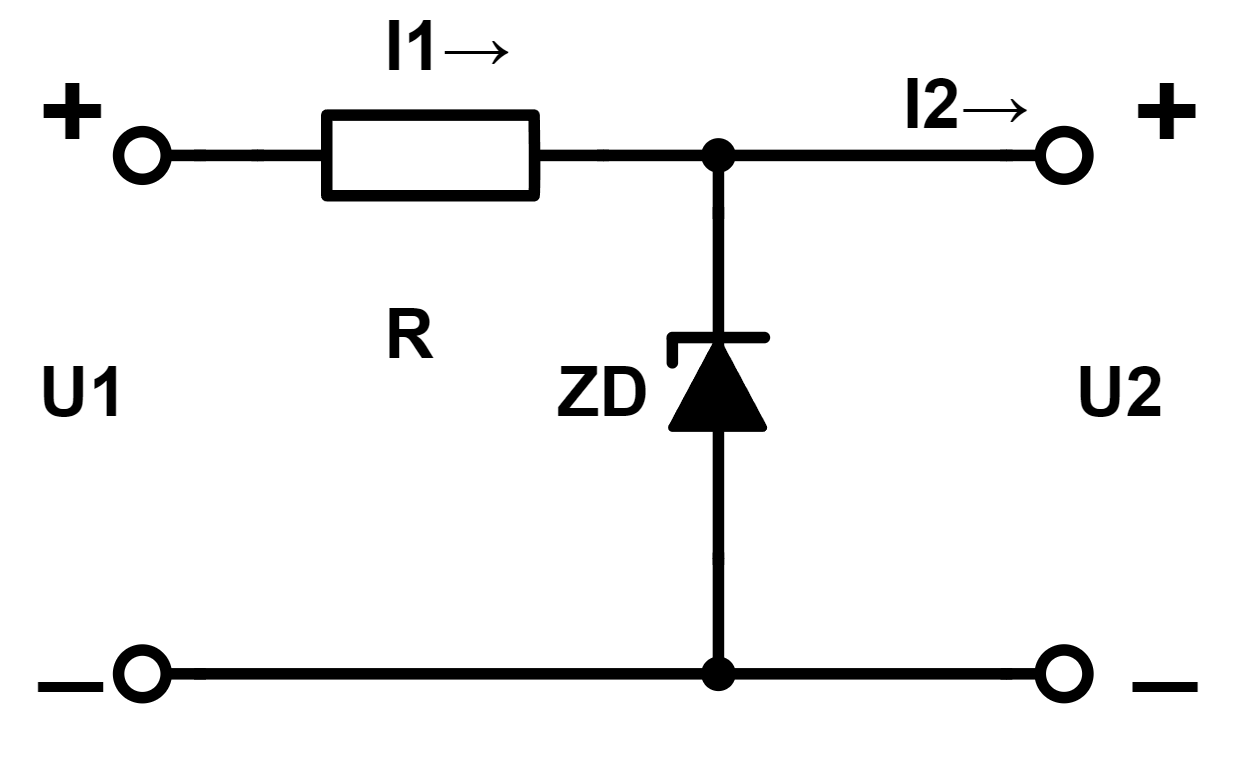 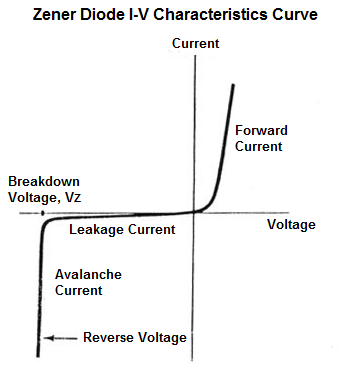 Využívá toho, že napětí Zenerovy diody v závěrném směru skoro nezávisí na proudu, tj. je stabilní.

Zenerova dioda je zapojena v závěrném směru, tj. na katodě je plus, na anodě mínus.
"Přebytečné" napětí a tím i "přebytečný" výkon se marní na rezistoru R.
4
Elektronika
Stabilizátory
Stabilizátory lineární
Parametrický stabilizátor
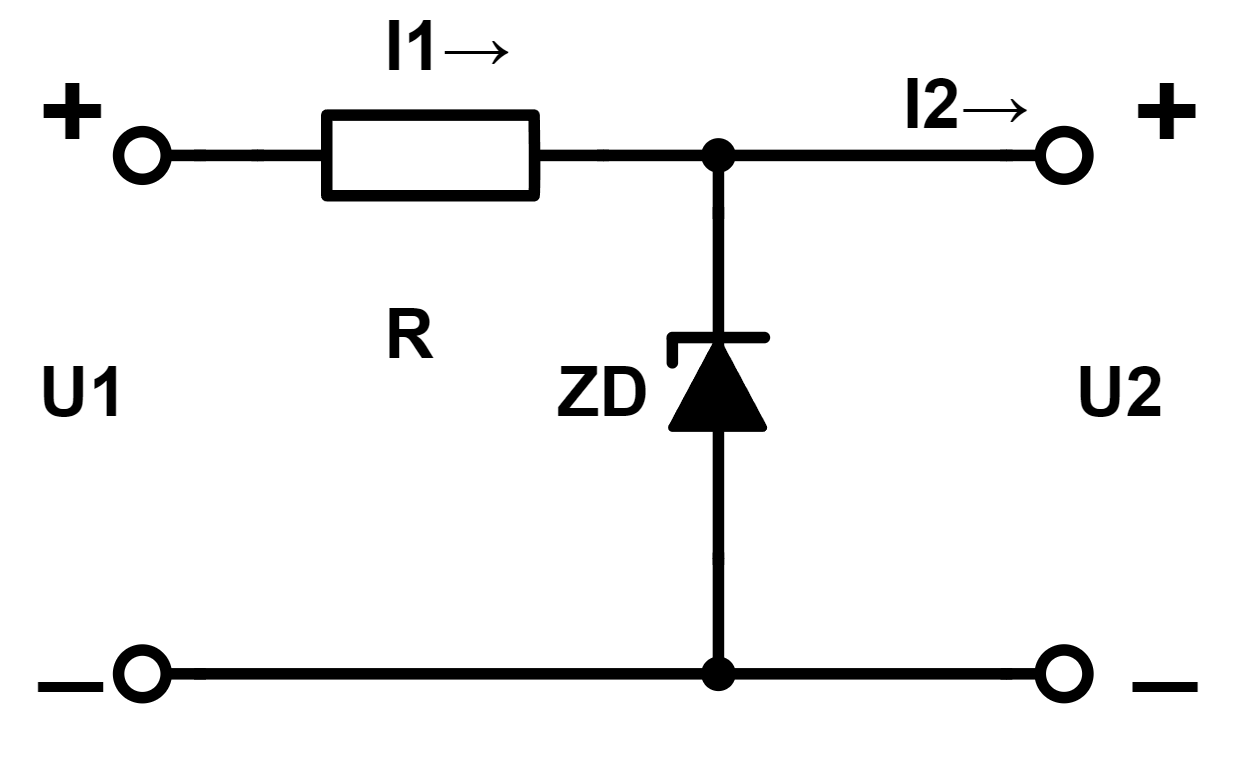 Proud I1 teče stále stejný, i když z výstupu nic neodebíráme.

Proud I1 se rozdělí na proud výstupní I2 a proud do Zenerovy diody IZD: 

I1 = I2 + IZD
↓IZD
Který je to zákon?
5
Elektronika
Stabilizátory
Stabilizátory lineární
Parametrický stabilizátor
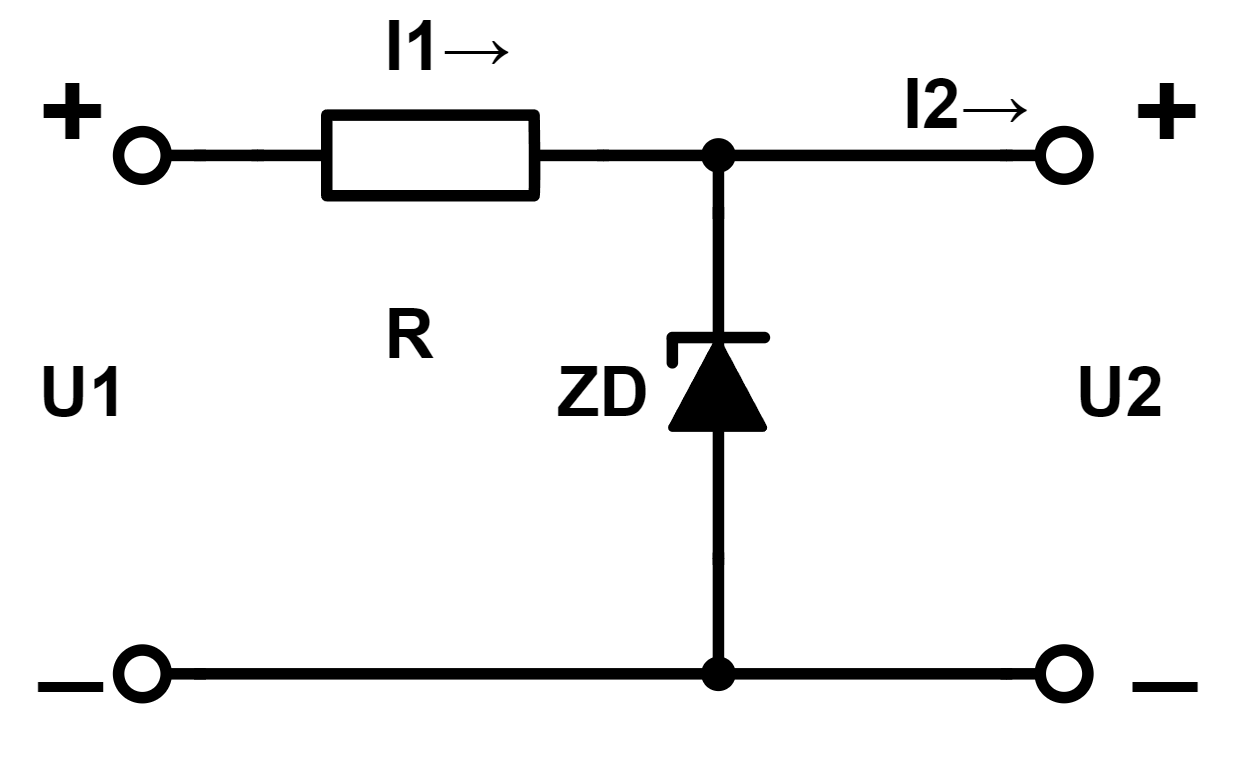 Proud I1 teče stále stejný, i když z výstupu nic neodebíráme.

Proud I1 se rozdělí na proud výstupní I2 a proud do Zenerovy diody IZD: 

I1 = I2 + IZD
↓IZD
Kirchhoffův zákon o proudech:
Co do uzlu nateče, to z něj taky vyteče.
6
Elektronika
Stabilizátory
Stabilizátory lineární
Parametrický stabilizátor
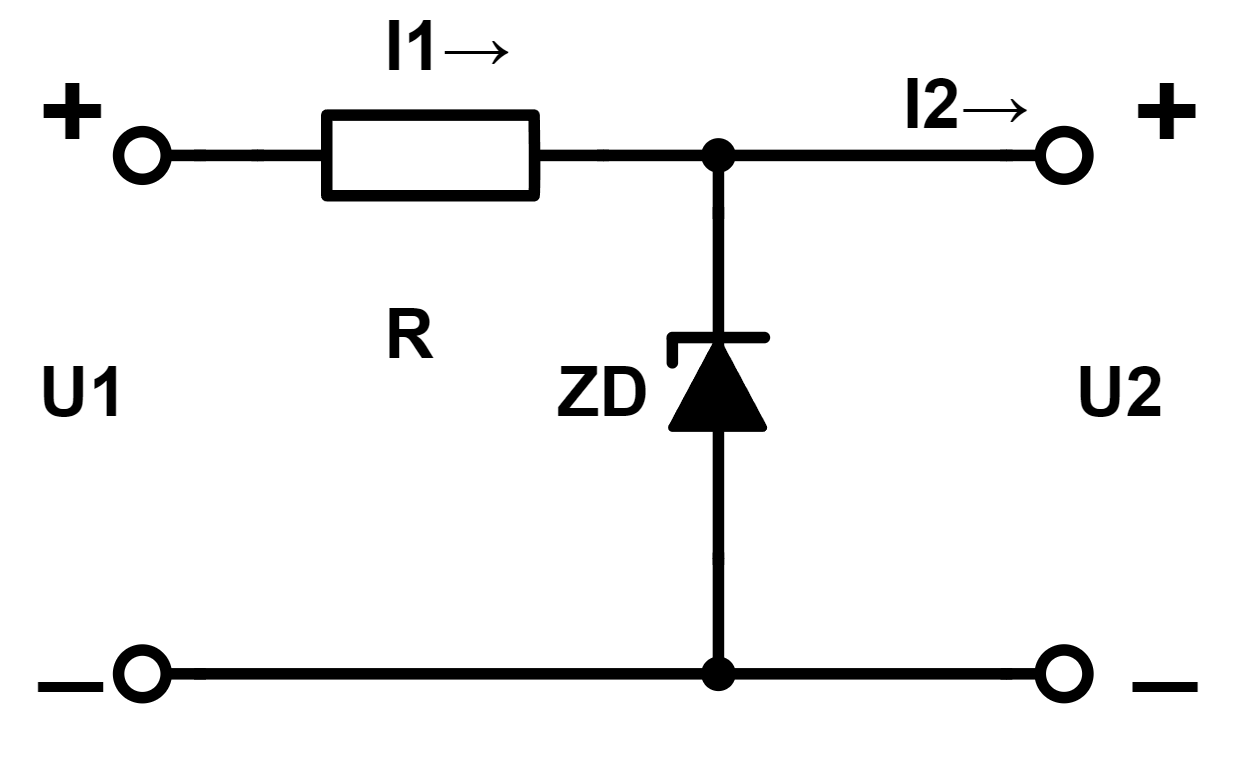 Když je výstup nezatížený, veškerý proud I1 teče jen do Zenerovy diody:
I2 = 0
I1 = IZD
↓IZD
Když je výstup zatížený na maximum, veškerý proud I1 teče do zátěže a do Zenerovy diody neteče nic:
I1 = I2
IZD = 0

Když výstup zatížíme ještě víc, stabilizátor přestává fungovat a výstupní napětí klesá.
7
Elektronika
Stabilizátory
Stabilizátory lineární
Parametrický stabilizátor
Příklad:
Vstupní napětí 	U1 = 15 V 
Zenerovo napětí diody 	UZD = 5 V 
Odpor rezistoru 	R = 10 Ω

Vypočtěte 
vstupní proud I1
proud Zenerovou diodou IZD
ztracený výkon na rezistoru PR

pro následující situace stabilizátoru:
nezatížený, tj. 	I2 = 0
zatížený proudem 	I2 = 0,5 A
zatížený proudem 	I2 = 1,0 A
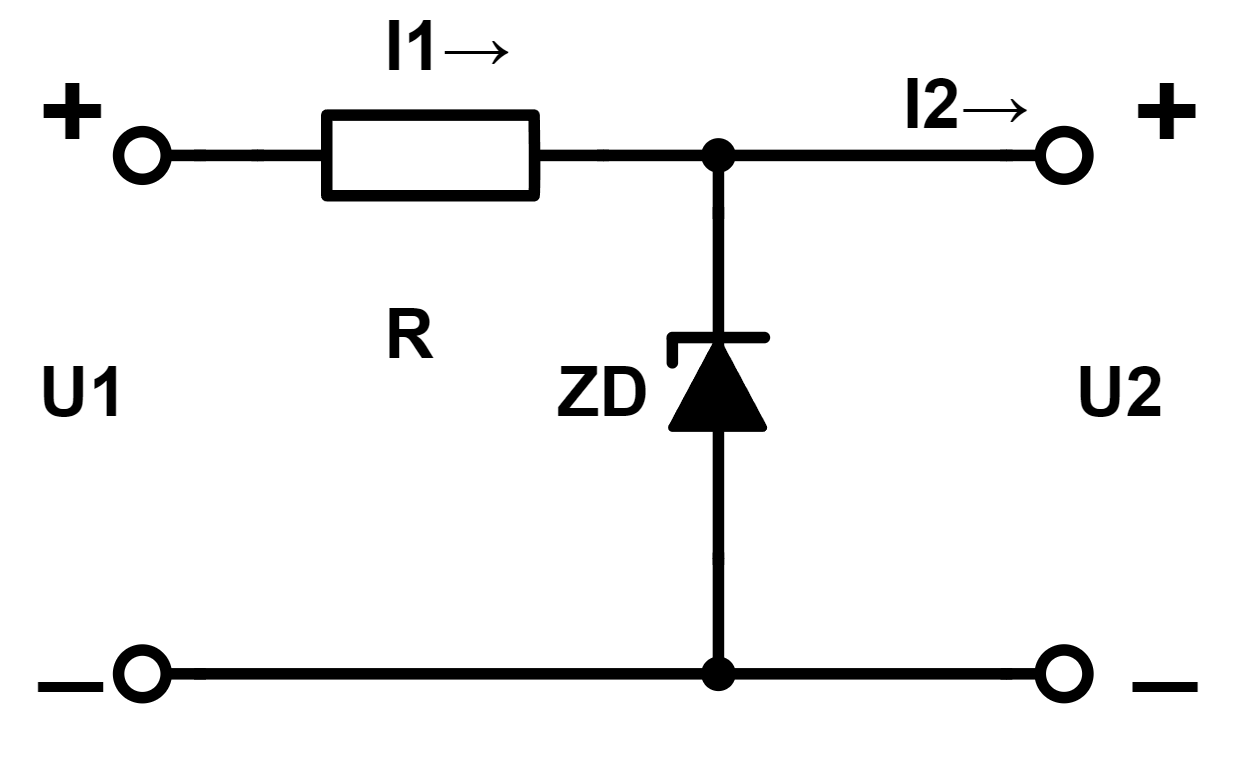 ↓IZD
8
Elektronika
Stabilizátory
Stabilizátory lineární
Parametrický stabilizátor
xxxxxxxxxxxxxxxxxxxxxxxxxxxxxxxxxxxxxxxxxxxxxxxxxxxxxxxxxxxxx
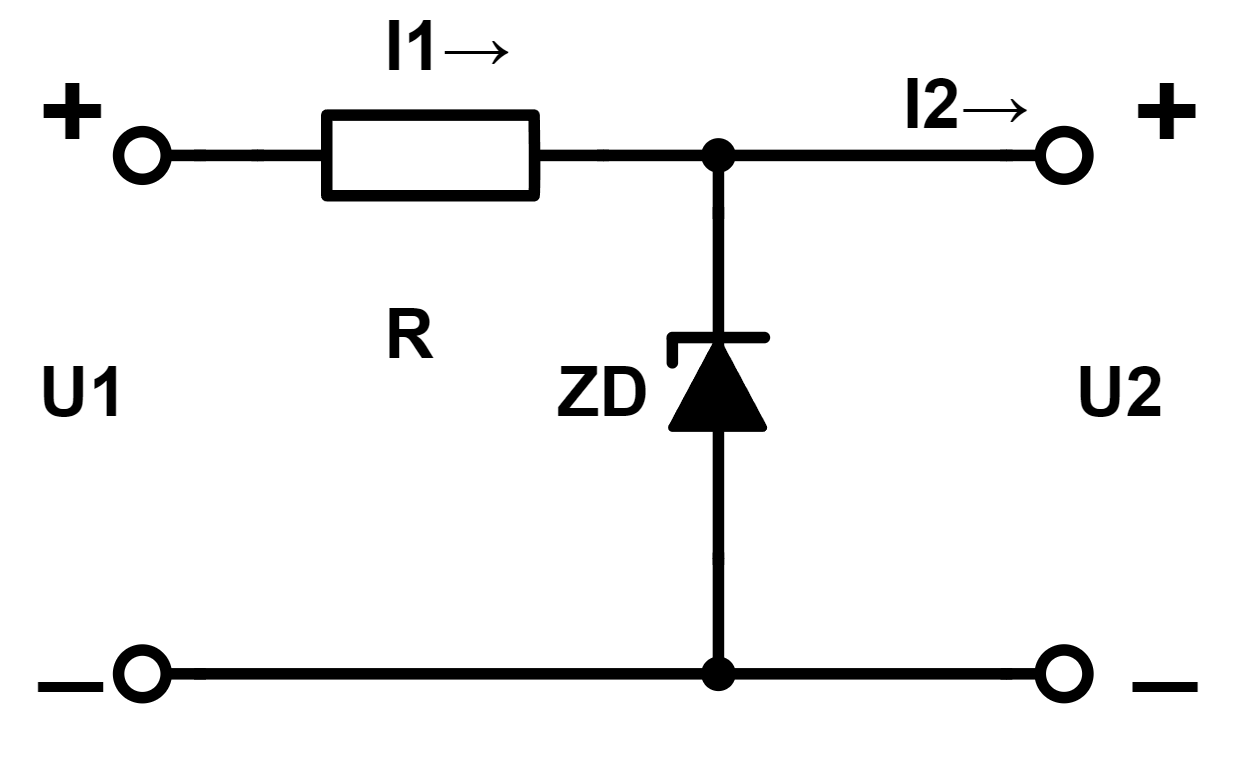 ↓IZD
9
Elektronika
Stabilizátory
Stabilizátory lineární
Zpětnovazební stabilizátor
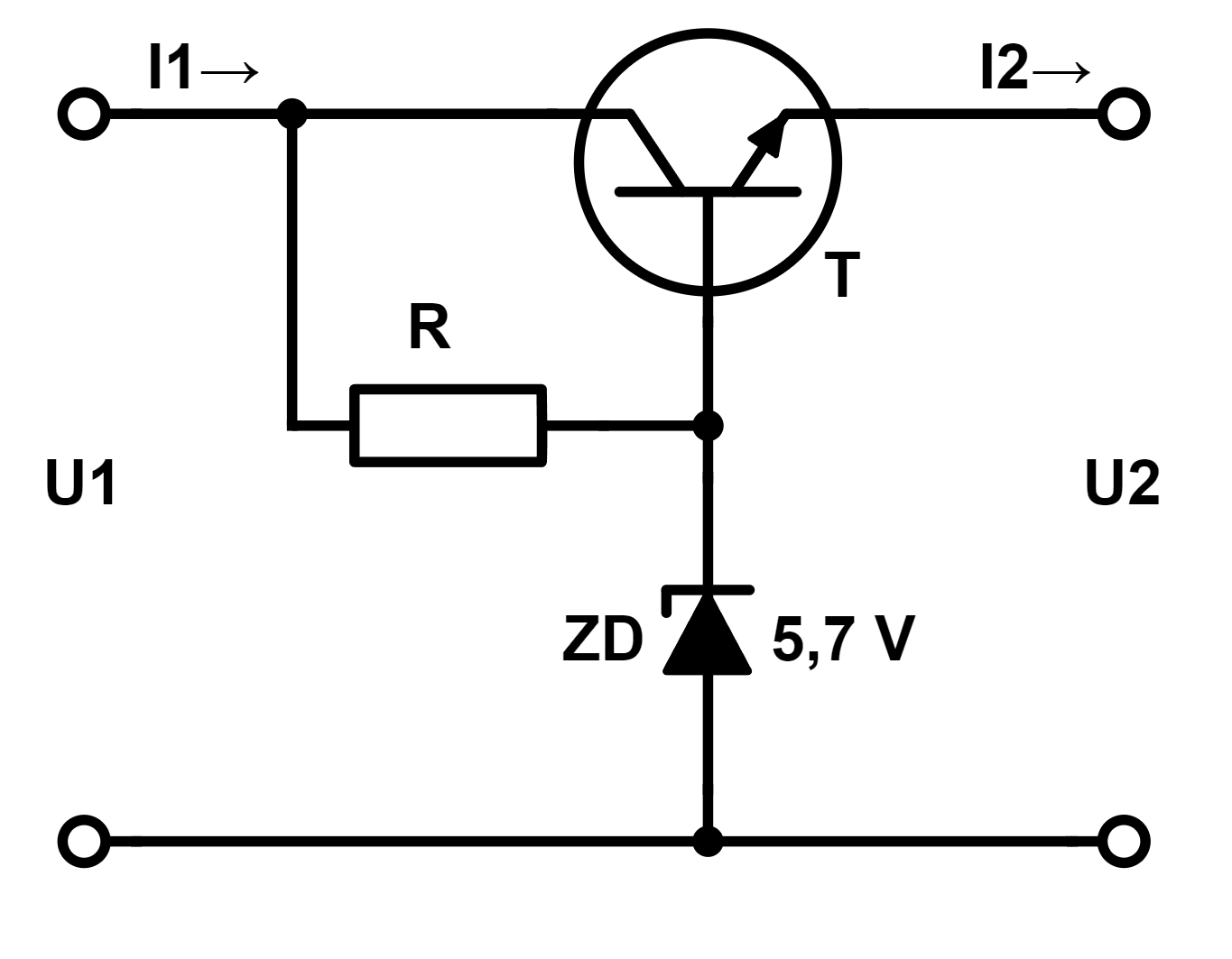 Tranzistor T porovnává výstupní napětí U2 s napětím na Zenerově diodě. 

Když výstupní napětí poklesne, tranzistor zmenší svůj odpor mezi kolektorem a emitorem, a tím výstupnímu napětí "přidá".

Tranzistor takto zavádí zápornou zpětnou vazbu, která udržuje výstupní napětí stabilní.
↓IZD
"Přebytečné" napětí a tím i "přebytečný" výkon se marní na tranzistoru T.
10
Elektronika
Stabilizátory
Stabilizátory lineární
Zpětnovazební stabilizátor
Příklad:
Vstupní napětí 	U1 = 15 V 
Výstupní napětí	U2 = 5 V 
Odpor rezistoru 	R = 100 Ω

Vypočtěte 
vstupní proud I1
proud Zenerovou diodou IZD
ztracený výkon na Zenerově diodě PZD
ztracený výkon na tranzistoru PT 
ztracený výkon na rezistoru PZ
ztracený výkon celkový PC


pro následující situace stabilizátoru:
nezatížený, tj. 	I2 = 0
zatížený proudem 	I2 = 0,5 A
zatížený proudem 	I2 = 1,0 A
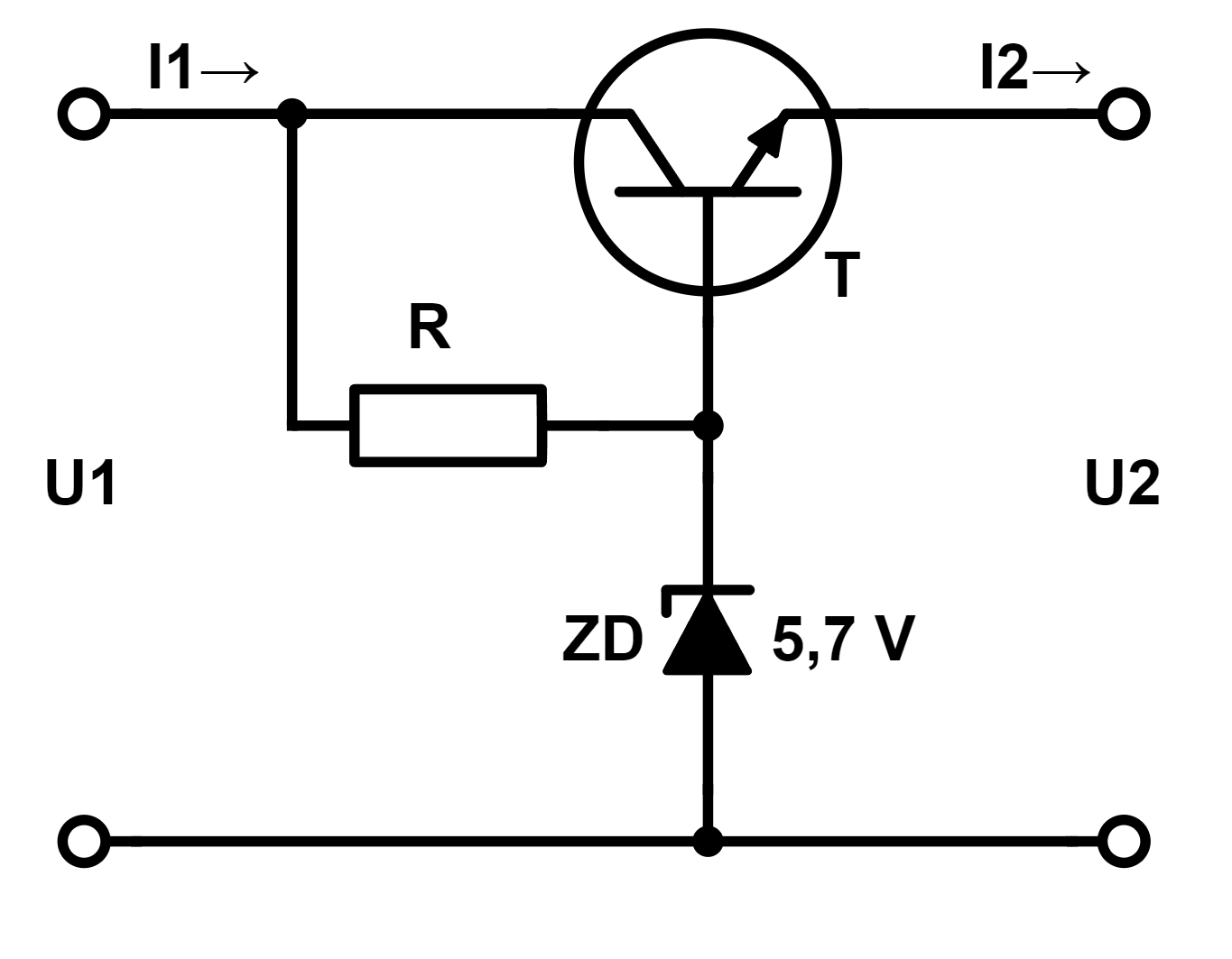 ↓IZD
Zesilovací činitel ß je dostatečně velký, proto proud báze je velmi malý a můžete jej zanedbat.
11
Elektronika
Stabilizátory
Stabilizátory lineární
Zpětnovazební stabilizátor
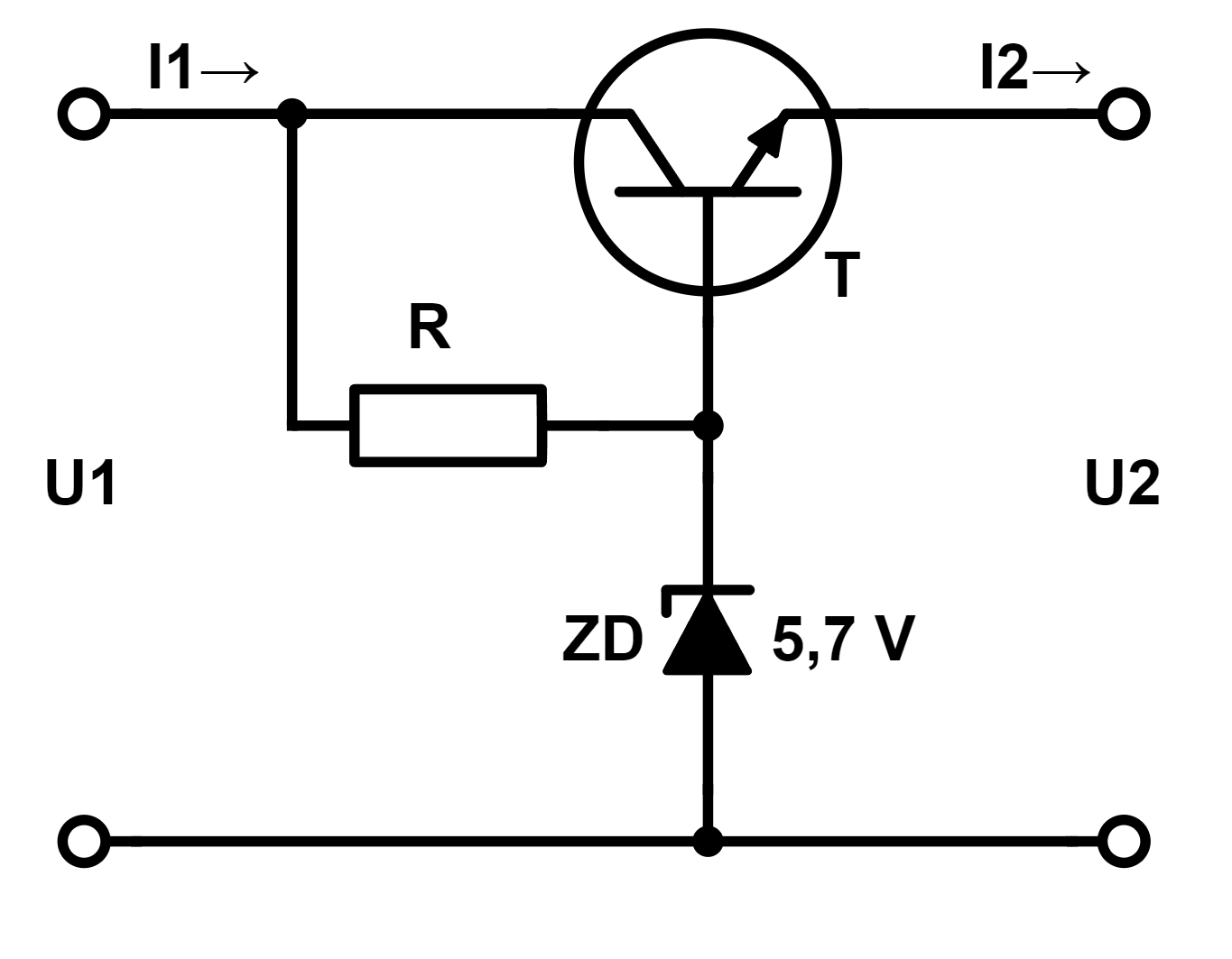 ↓IZD
12
Elektronika
Stabilizátory
Stabilizátory lineární
Zpětnovazební stabilizátor
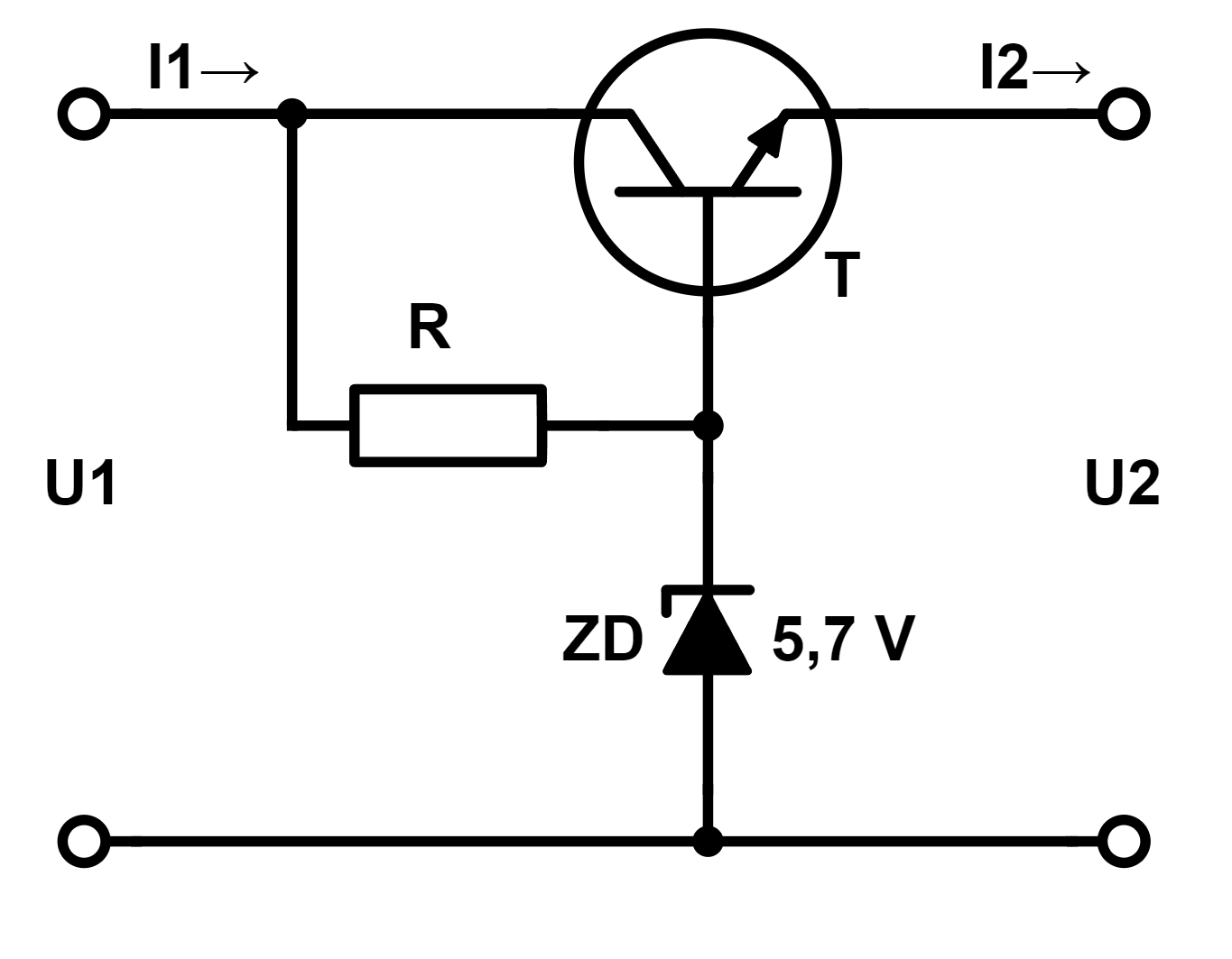 ↓IZD
13
Elektronika
Stabilizátory
Stabilizátory lineární
Zpětnovazební stabilizátor
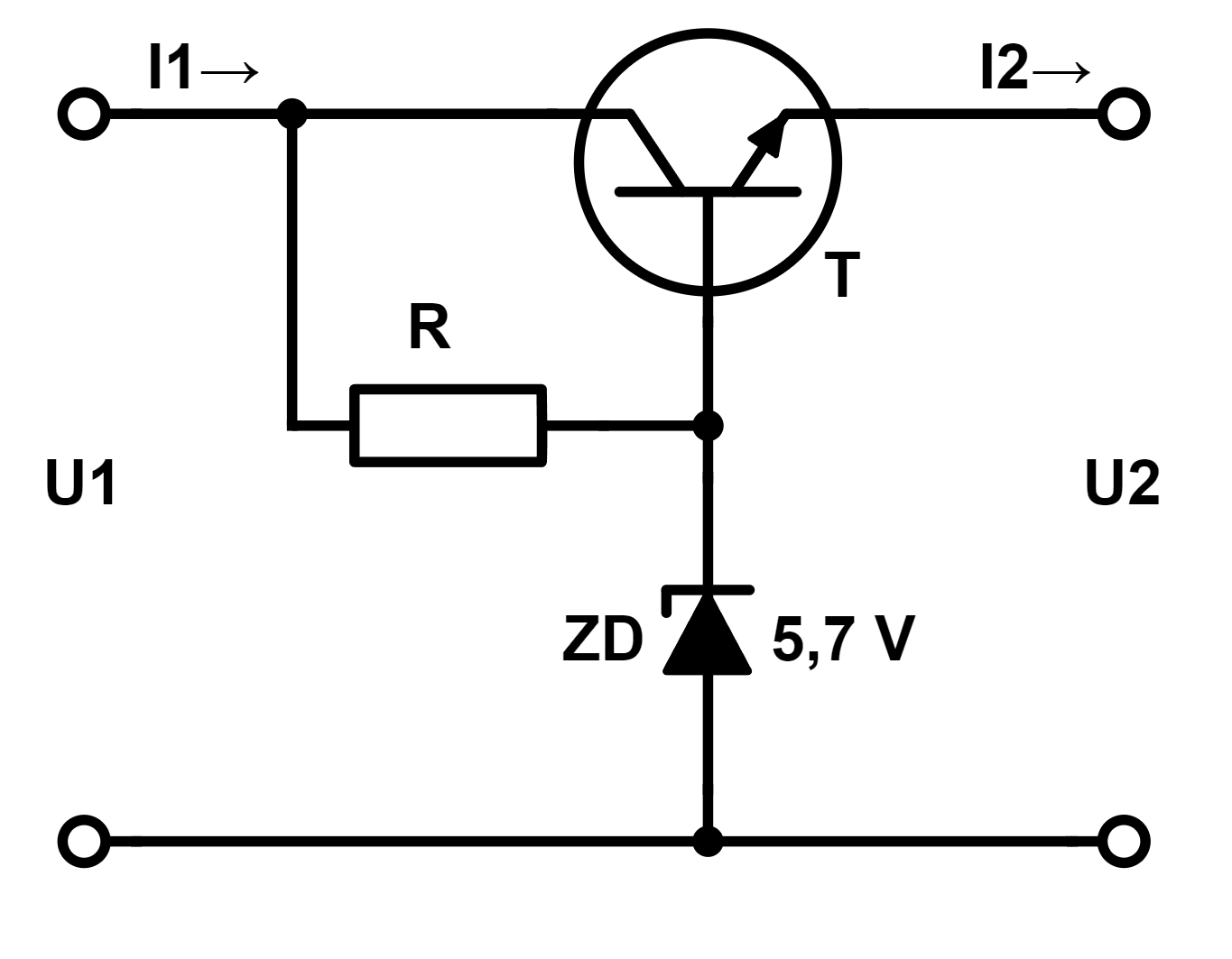 ↓IZD
14
Elektronika
Stabilizátory
Stabilizátory lineární
Zpětnovazební stabilizátor
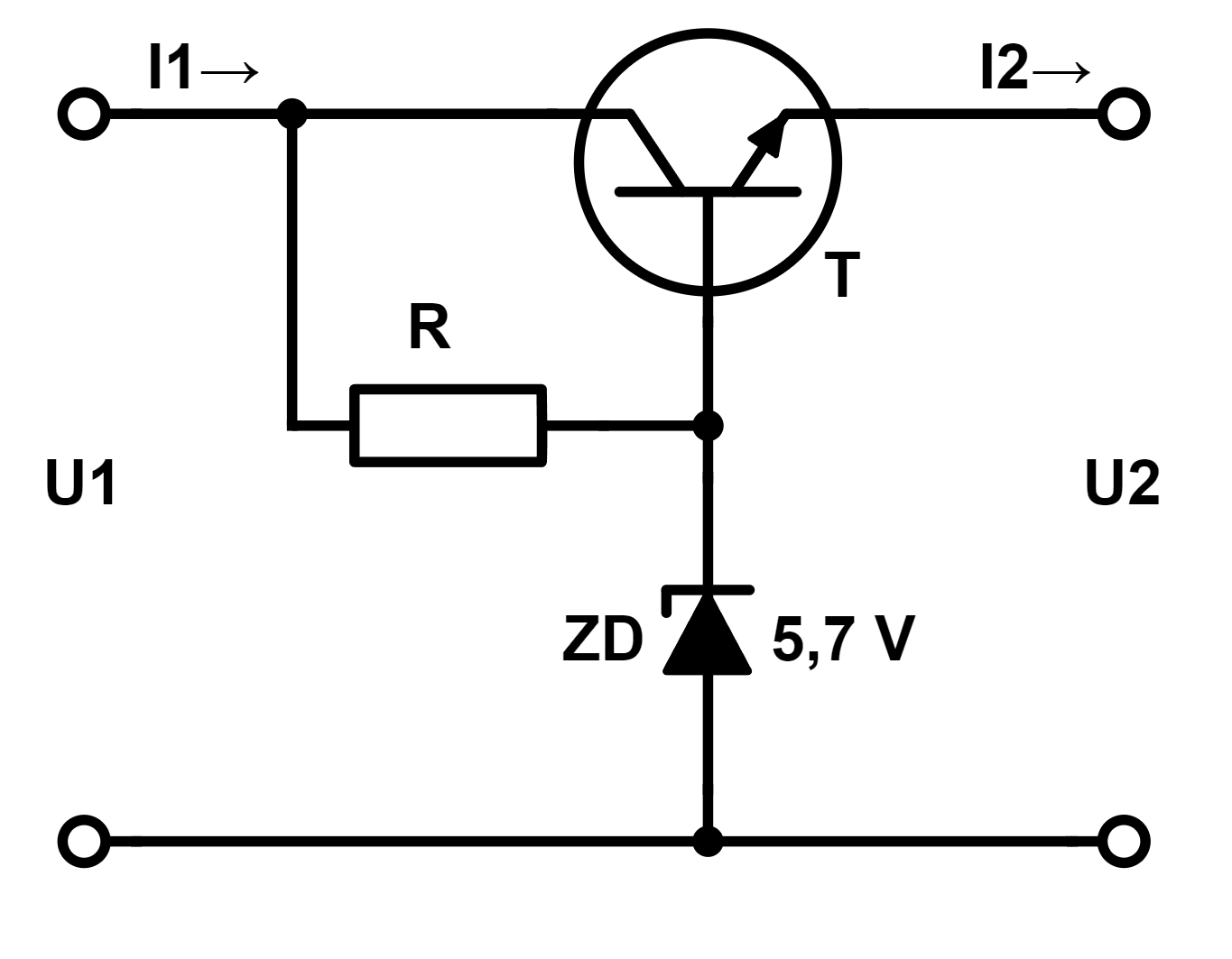 ↓IZD
15
Elektronika
Stabilizátory
Stabilizátory lineární
Zpětnovazební stabilizátor
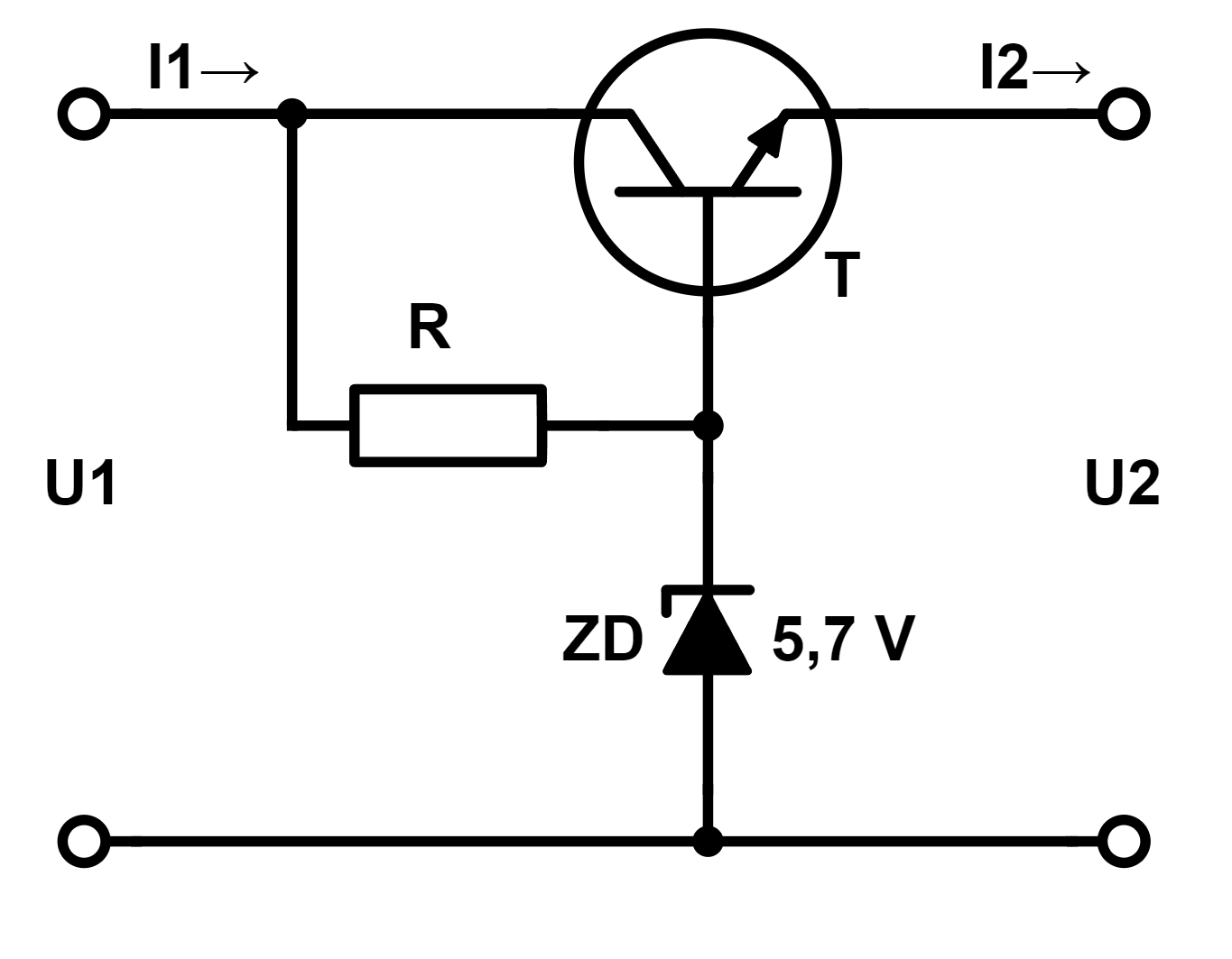 ↓IZD
16
Elektronika
Stabilizátory
Stabilizátory lineární
Zpětnovazební stabilizátor integrovaný
Integrovaný stabilizátor opět obsahuje regulační výkonový tranzistor, na kterém se marní "přebytečné" napětí a tím i "přebytečný" výkon.
Vodivost tohoto tranzistoru je řízena tzv. zesilovačem odchylky.
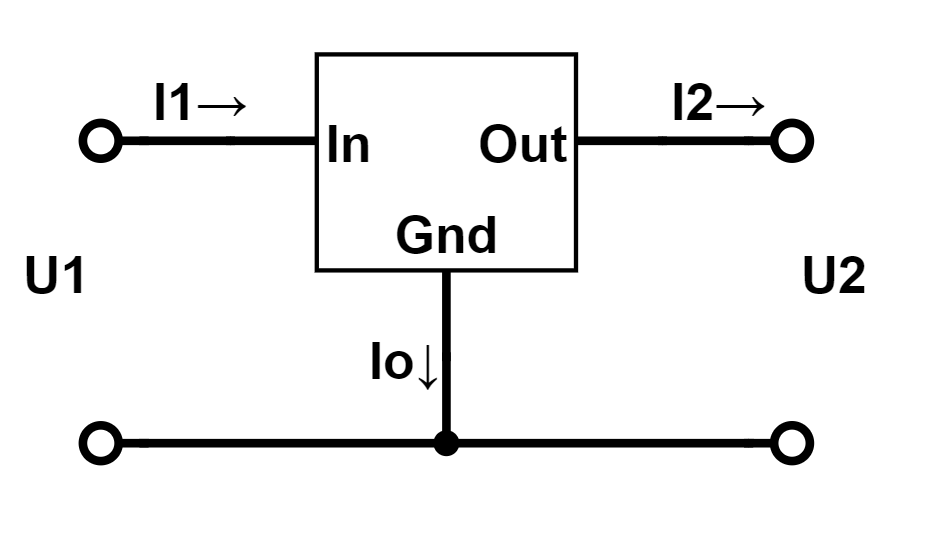 Zesilovač odchylky porovnává výstupní napětí U2 s vnitřním referenčním napětím. Řídí výkonový tranzistor tak, aby výstupní napětí bylo stále stejné jako referenční, tj. aby bylo stabilní.
17
Elektronika
Stabilizátory
Stabilizátory lineární
Zpětnovazební stabilizátor integrovaný
Třísvorkový stabilizátor 78XX
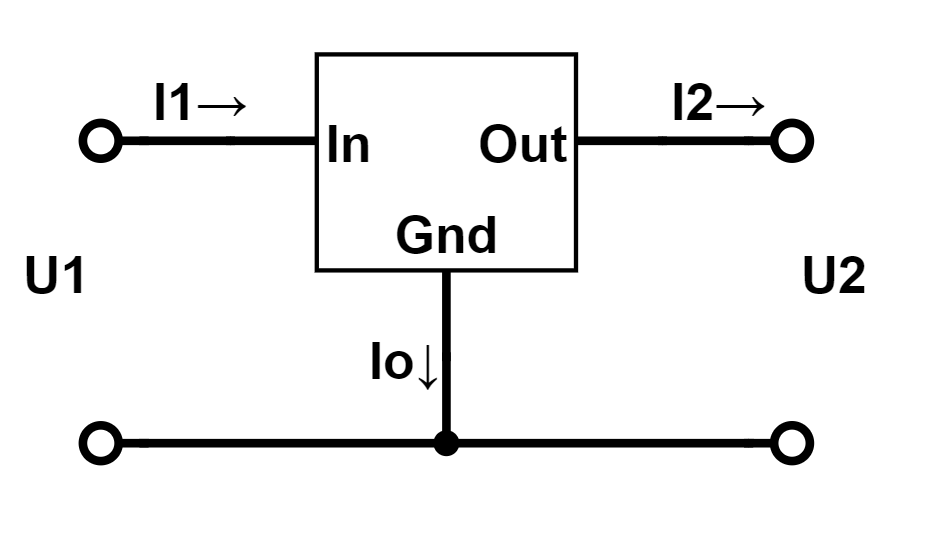 Poslední dvě číslice udávají výstupní napětí: např. 7805 dává 5 V, 7812 dává 12 V.

Výstupní proud může být až 1 A, vstupní napětí až 35 V.
Obvod má vestavěné ochrany: 
Omezení výstupního proudu, teplotní ochrana.

Vstupní napětí musí být nejméně o 2,5 V vyšší než výstupní. 
Např. pro stabilizaci 5 V musí být vstupní napětí nejméně 7,5 V.

Klidový proud ze svorky Gnd je malý, asi 5 mA.
18
Elektronika
Stabilizátory
Stabilizátory lineární
Zpětnovazební stabilizátor integrovaný
Blokové schéma 7805
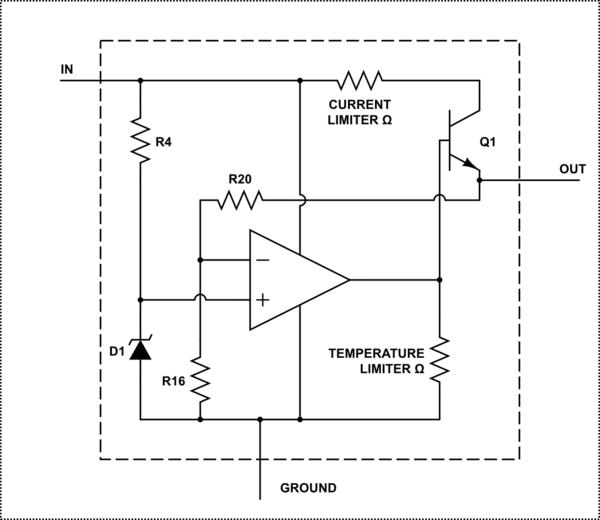 Regulační tranzistor
Zdroj referenčního napětí
Zesilovač odchylky
19
Elektronika
Stabilizátory
Stabilizátory lineární
Zpětnovazební stabilizátor integrovaný
Úplné schéma 7805
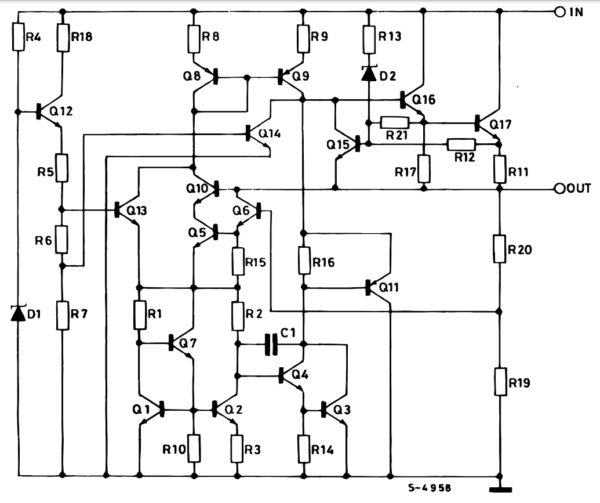 Regulační tranzistor
Zdroj referenčního napětí
Zesilovač odchylky
20
Elektronika
Stabilizátory
Stabilizátory lineární
Zpětnovazební stabilizátor integrovaný
Ochrana proti rozkmitání
Vnitřní schéma integrovaného stabilizátoru je dosti složité. 
Obsahuje mnoho tranzistorů.
Tranzistory tvoří zesilovač.
Zesilovač se může nežádoucí zpětnou vazbou rozkmitat, stane se z něj oscilátor.
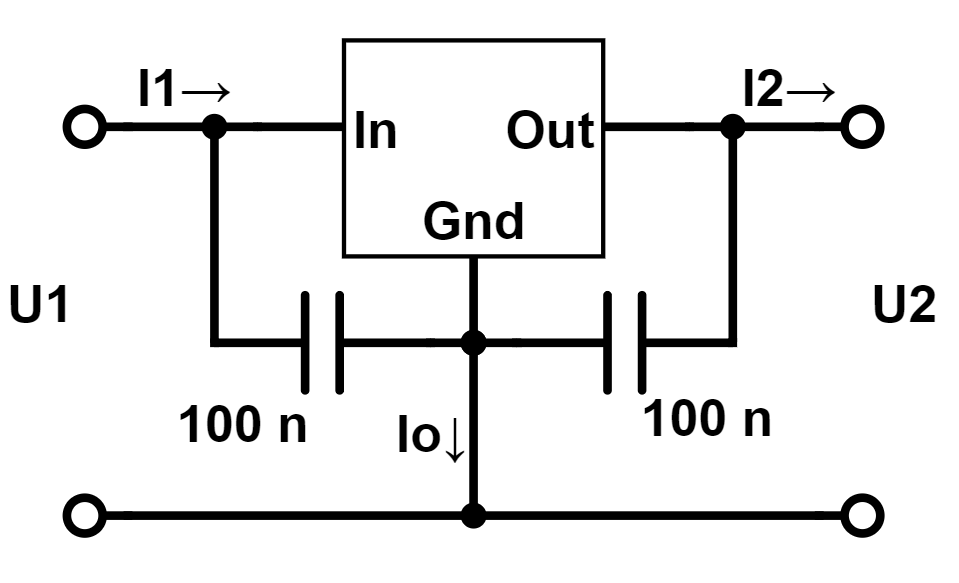 Proto se přidávají blokovací keramické kondenzátory, které nežádoucímu rozkmitání zabrání.
Aby byly účinné, jejich vývody mají být co nejkratší.
21
Elektronika